Основы деятельности поформированию культуры безопасного поведения на дороге: психолого-педагогический аспект
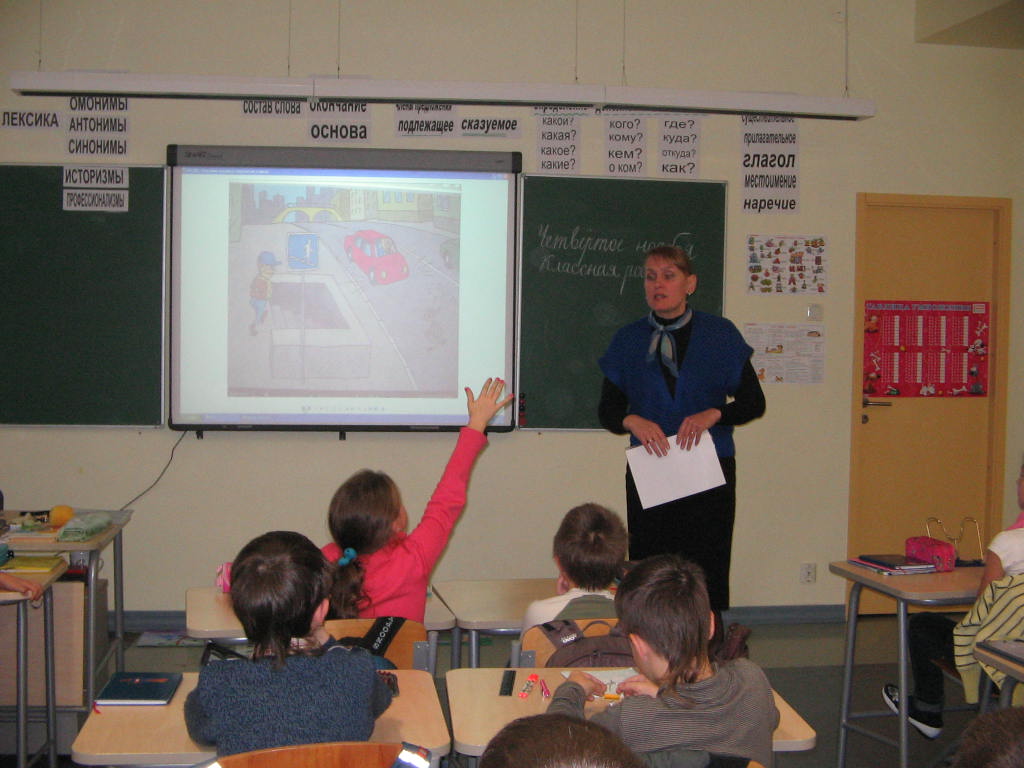 Проблемы:
Формальность выполнения профилактической, воспитательной, обучающей работы по соблюдению Правил дорожного движения или игнорирование ее проведения в отведенные часы, замена другими видами занятий.
Отсутствие единой системы воспитания и обучения безопасному поведению на дорогах с учетом возрастной периодизации развития.
Недостаток качественного методического материала с учетом  индивидуальных особенностей поведения детей и подростков.
 Стандартный подход к детям любого возраста.
Проблема экспертизы и апробирования новых печатных и электронных учебных и методических пособий по обучению детей и подростков безопасному участию в дорожном движении. 

Проблема подготовки, переподготовки и повышения квалификации специалистов (педагогов), осуществляющих обучение несовершеннолетних правилам безопасного поведения на дорогах.
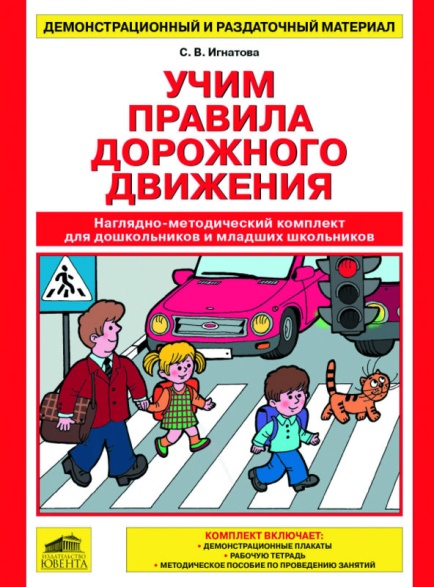 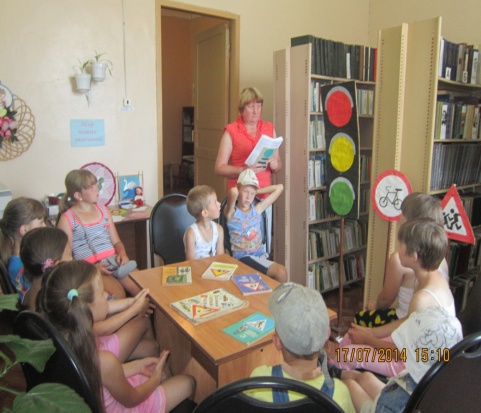 Педагогические принципы формирования культуры безопасного поведения:
1) создание целостной педагогической системы по обучению детей Правилам дорожного движения:
принцип последовательности  
принцип наглядности  
принцип деятельности
принцип интеграции  
принцип дифференцированного подхода  
принцип индивидуализации
принцип событийности 
принцип успешности 
принцип взаимодействия и сотрудничества всех заинтересованных   организаций 
2) соблюдение педагогических условий:
изучение ПДД должно быть интегрировано в содержание школьных предметов;
должна иметь место опора на субъективный (личный) опыт школьников;
необходима активная педагогическая поддержка учащихся.
Организационно-методические рекомендации педагогам:
1. Начинать работу с анализа динамики аварийности и факторного анализа причин и условий ДТП с участием детей и подростков,  учитывая: 
 место происшествия
характер ДТП. 

2. Формулировать Правила дорожного движения в утвердительной форме  − как руководство к действию.
3. Исключить из употребления фразу: «В вашем возрасте я делал (ла) так же».
 
4. Многократно повторять в различных формах пройденный материал.

5. Использовать примеры из практики и наглядные пособия.
6. Исключать  демонстрацию снимков ДТП с пострадавшими людьми. 

7. Гибко реагировать на высказывания учащихся. 

8.  Анализировать причины ошибок и организовывать индивидуальную работу по устранению выявленных пробелов в знаниях учащихся.
Рекомендации по использованию учебно-методической литературы:
1. Подготовку к занятию следует начинать со сверки материала с текстом действующих Правил дорожного движения.

2. Перед использованием учебного и методического материала в образовательном процессе надо получить отзыв опытного педагога или сотрудника ГИБДД о его качестве.
3. Критически относиться и обращать внимание на:
обложки, иллюстрации учебных  пособий;
содержание методического материала;
сопутствующие атрибуты, используемые в играх, конкурсах;
на дидактические цели и задачи при выборе настольных игр;
плакаты по Правилам дорожного движения.
4. Адаптировать содержание материала по ПДД к возрасту детей, не перегружать занятие техническими понятиями (для дошкольника два-три понятия, младшего школьника – четыре-пять, подростков – шесть-семь).
Недостатки в организации обучения младших школьников безопасному поведению на дорогах
Предъявление в процессе обучения младших школьников ПДД завышенных требований в виде соблюдения осознанных и четких безопасных действий на дороге. 

Стремление педагогов увеличить объем знаний по ПДД вместо  обращения внимания на точность образов и понятий, которыми пользуются школьники.

Процесс обучения, выбор методов и содержания для усвоения ПДД часто строится без учета психологических и индивидуальных особенностей ребенка.
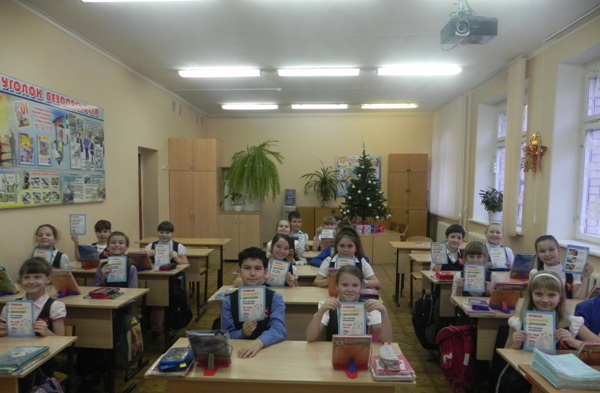 Недостатки в организации обучения подростков безопасному поведению на дорогах
Обучение строится без учета психологических особенностей возраста (например, не учитываются ложные представления о «мужестве», поверхностное, нигилистическое отношение к соблюдению ПДД, стремление к острым ощущениям, экспериментированию и др.). 

Педагоги не опираются на активную жизненную и личностную позицию подростка, не осуществляют профилактику  возникновения поведенческих рисков через демонстрацию негативных последствий рискованного поведения.
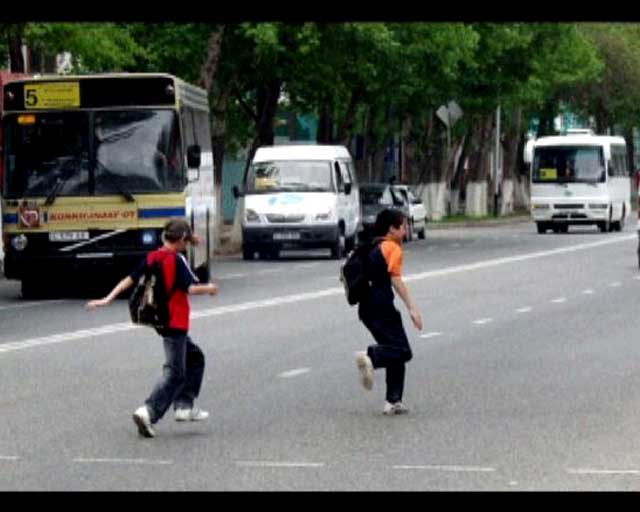 Ошибки в преподавании ПДД
Обходи трамвай спереди, автобус – сзади!

Жди, пока автобус или другое транспортное средство отъедет на безопасное расстояние или переходи в другом месте, где дорога хорошо просматривается
Ошибки в преподавании ПДД
При переходе дорогу, посмотри налево, а, дойдя до середины – посмотри  направо
Прежде чем перейти дорогу – остановись, посмотри в обе стороны и, убедившись в безопасности, переходи дорогу, постоянно контролируя ситуацию
Ошибки в преподавании ПДД
Красный- стой, желтый – приготовиться, зеленый – иди!

Красный и желтый запрещают движение, зеленый – разрешает, но не всегда является безопасным!
Ошибки в преподавании ПДД
Если не успел перейти дорогу, остановись на «островке безопасности»

Островки безопасности в настоящее время отсутствуют, нужно рассчитать переход так, чтобы пересечь проезжую часть за один прием
Ошибки в преподавании ПДД
Не играй на дороге, у дороги, а играй во дворе дома!

Выйдя из подъезда, будь внимателен и осторожен. Играй подальше от дороги, там, где нет машин.
Ошибки в преподавании ПДД
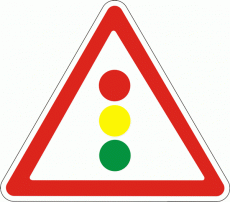 Ошибки в преподавании ПДД
Путают значение знаков «Пешеходный переход»
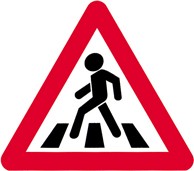 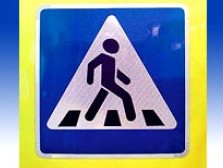 Ошибки в преподавании ПДД
Начинают обучение со знаков, неактуальных для детей
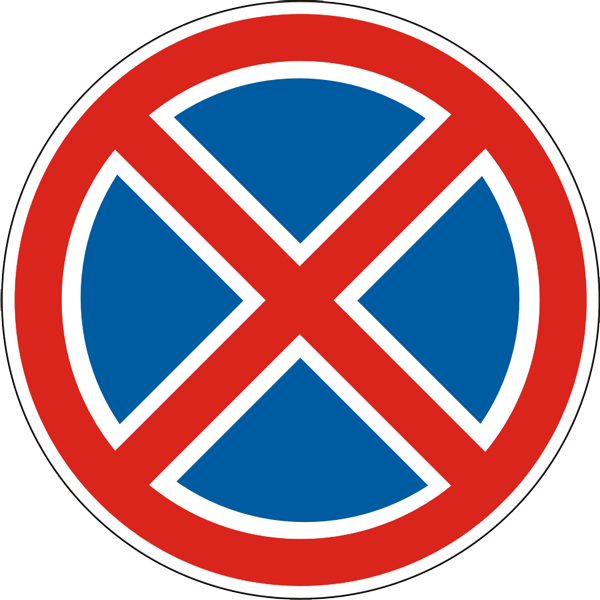 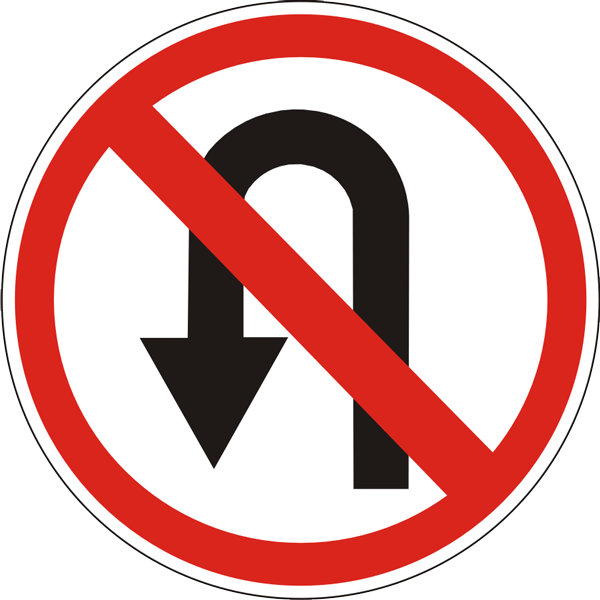 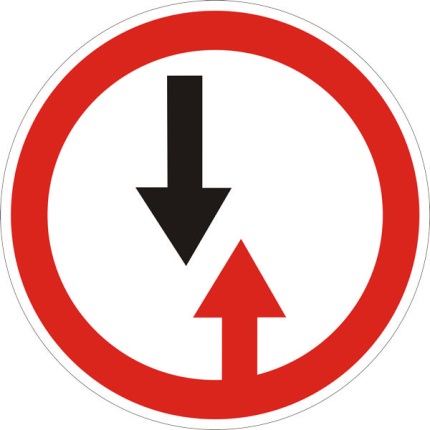 Ошибки в преподавании ПДД
Неправильно объясняют значение дорожного знака «Дети»
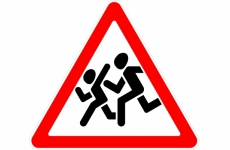 Методическая помощь
Официальный сайт Госавтоинспекции России http://www.gibdd.ru/ 

Экспертный центр "Движение без опасности"http://bezdtp.ru/

Газета и информационный портал «добрая Дорога Детства» http://www.dddgazeta.ru/
https://минобрнауки.рф/проекты/безопасность-детей-на-дорогах
Безопасное поведение детей и подростков на дорогах
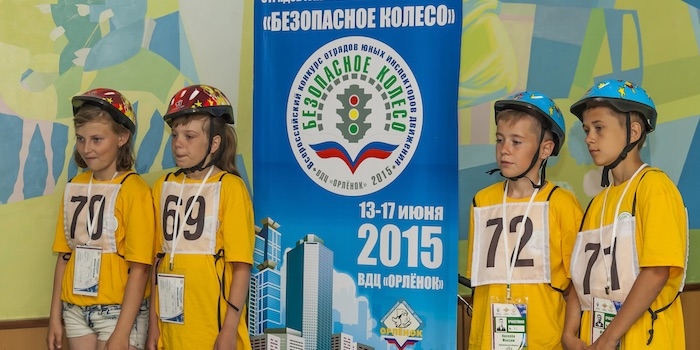 Проект
Актуальность и практическая значимость проекта обусловлена высокими статистическими показателями числа дорожно-транспортных происшествий, в которых гибнут и получают серьезные ранения дети и подростки.

Уменьшить количество дорожно-транспортных происшествий и, как следствие, количество страдающих от этого детей, возможно только через формирование безопасного поведения детей и подростков на дорогах. Также эффективным является воздействие на прочих участников дорожного движения. Многие современные родители имеют автомобили и, следовательно, потенциально являются субъектами дорожно-транспортных происшествий.
Перечень нормативных, методических и иных материалов:
Проект мобильного автогородка
Типовой паспорт дорожной безопасности в образовательных организациях
Примерные программы и учебно-методический комплект для обучения участников отрядов юных инспекторов движения
Электронные образовательные ресурсы по основным вопросам безопасности дорожного движения ​
​Учебно-методический комплект для совершенствования подготовки водителей из числа лиц с ограниченными физическими возможностями
«Учебно-методические комплекты для дошкольных образовательных организаций по обучению детей безопасному участию в дорожном движении»
Федеральная целевая программа 
«Повышение безопасности дорожного движения         в 2013–2020 годах»
Портал «Город дорог» – комплект учебно-методических материалов для школьников,                   их родителей и учителей.
Программное обеспечение предназначено для различного компьютерного оборудования        и призвано обеспечить мультимедийной поддержкой         все виды образовательной деятельности.

http://www.fcp-pbdd.ru/
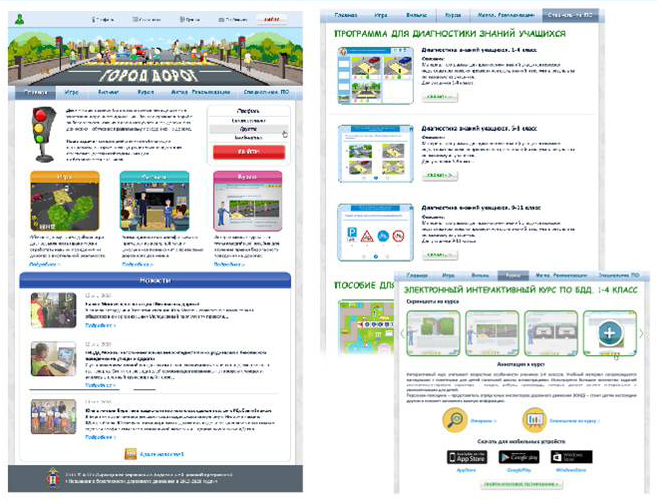 Состав учебно-методического комплекта
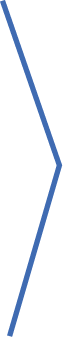 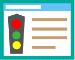 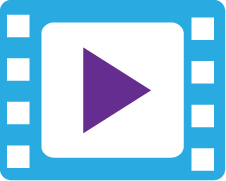 Анимационные
и видеофильмы 
по БДД
Специализированное программное обеспечение (ПО) для школы
Портал 
«Город дорог»
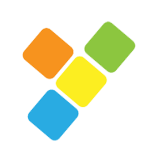 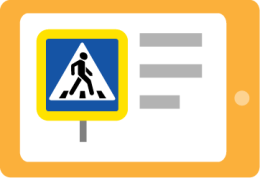 Электронный интерактивный курс по БДД для школьников
Обучающая мультимедийная
 игра
Набор учебно-методических пособий, рекомендаций и диагностических материалов для учителей и родителей
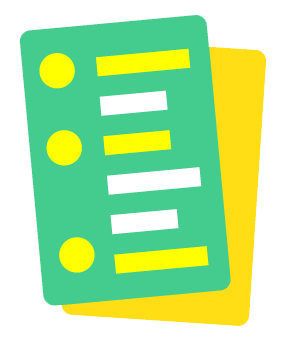 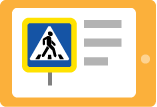 Электронный интерактивный курс
Главная задача курса – научить учащихся ориентироваться в сложившихся дорожных ситуациях, дать представление о культуре поведения на дорогахи улицах, пояснить значение и важность правил дорожного движения.
Набор обучающих уроков, сгруппированных в три независимых модуля для учащихся разных возрастных групп: 1 – 4 класс, 5 – 8 класс, 9 – 11 класс.  
Уроки представлены последовательностью теоретических, тренировочных                      и контрольных материалов. 
Учебный материал сопровожден наглядными иллюстрациями.
Наличие персонажей-помощников: представитель отряда ЮИД (для учащихся начальной и средней школы) и инспектор дорожной патрульной службы  (для старшеклассников).
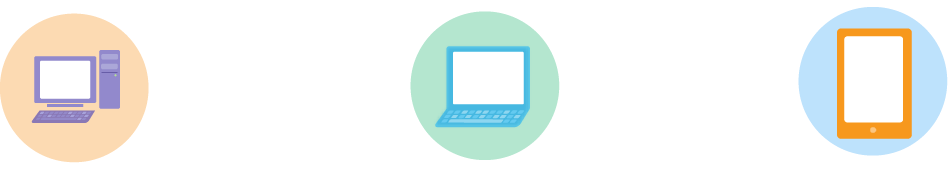 Учебно-методическая помощь
Производственное объединение "Зарница" — признанный лидер на российском рынке в сфере разработки и 
производства инновационного учебного оборудования и учебных пособий. Современное высокотехнологичное оборудование, новейшие технологии и высококвалифицированные специалисты позволяют нашей компании изготавливать продукцию, которая отвечает всем требованиям техники 
безопасности и эргономики, предоставляя максимум удобства для организации занятий и проведения технических работ.
Информационное сопровождение
Официальный сайт ГУ МВД России по Воронежской области
 http://36.mvd.ru/ 

Официальный сайт УГИБДД ГУ МВД России по Воронежской области
http://www.gibdd.ru/r/36 

Аккаунт в Инстанграм gai_36